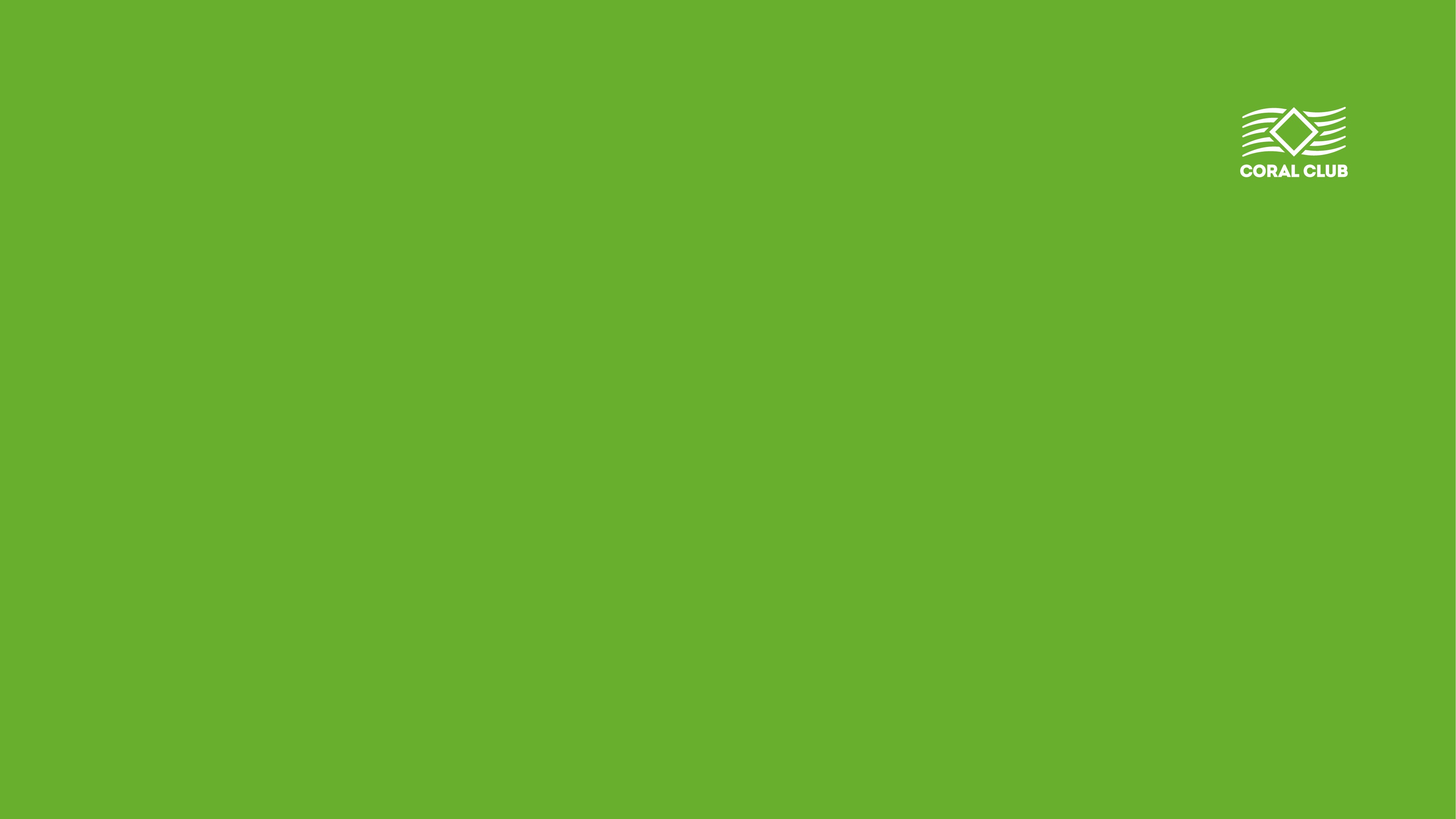 SMART FOODA CORAL CLUBTÓL
CORAL-CLUB.COM
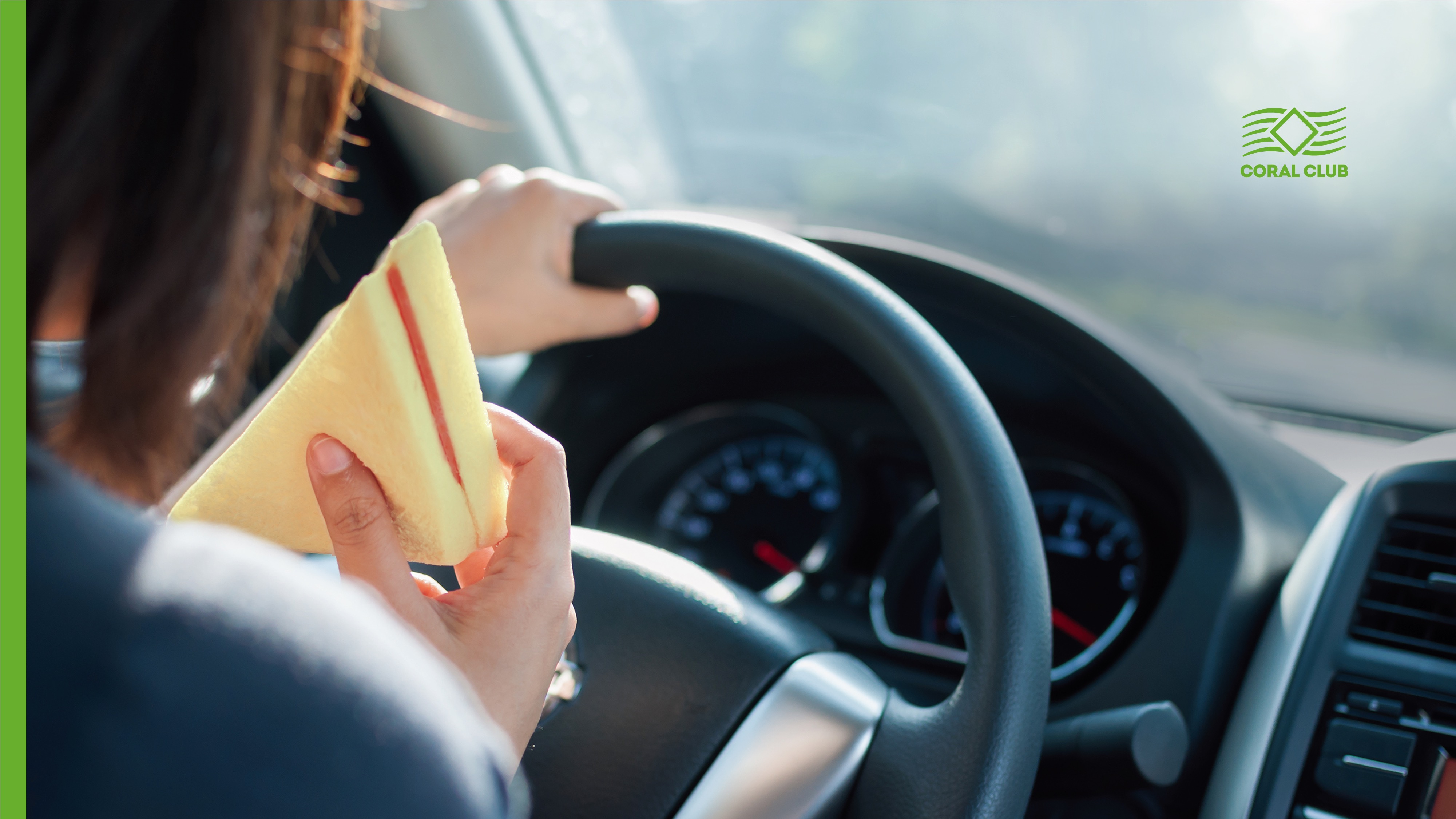 Neked mit jelent egy gyors falat?
CORAL-CLUB.COM
[Speaker Notes: Nem megfelelő értelmezésben ez azt jelenti, hogy menet közben, amikor nagyon megéheztünk, és amikor nincs idő vagy lehetőség asztalhoz ülni, bekapunk valamit. Ebben a megközelítésben ezek a falatok gyakran károsak, mert az éhség elnyomásával becsapjuk agyunkat, de magát az okot (a szervezet táplálását) nem szüntetjük meg ezzel.

Kiugrunk ebédszünetben a legközelebbi gyorsétterembe egy kávéra és egy hamburgerre, amit azután futtában fogyasztunk el, vagy veszünk a boltban egy szelet csokoládét, hogy gyorsan csillapítsuk éhségünket.]
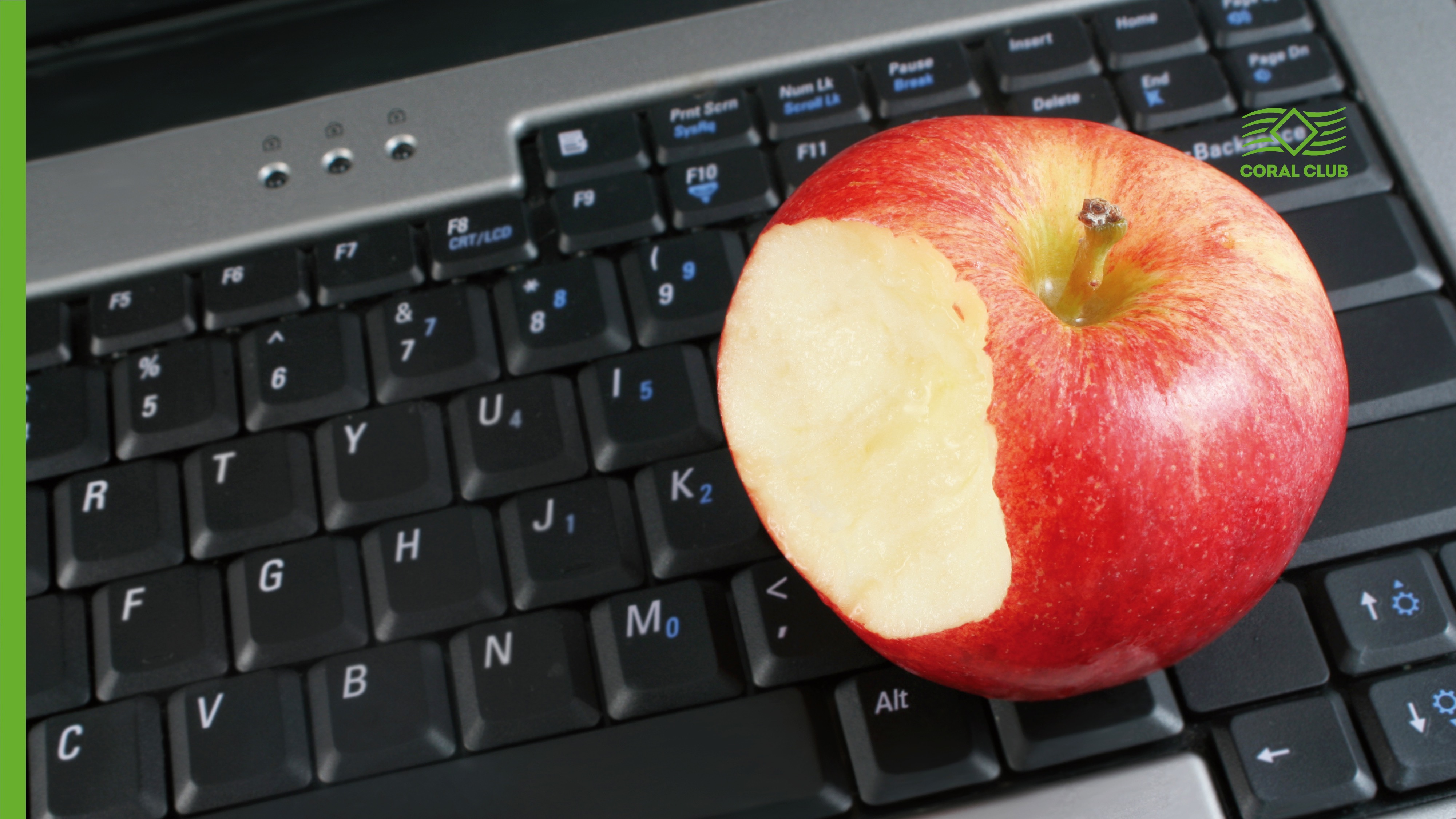 CORAL-CLUB.COM
[Speaker Notes: Milyen más lehetőségek vannak? Léteznek sokkal öntudatosabb emberek, akik ügyelnek alakjukra és almát vagy banánt visznek magukkal, hogy valamit harapjanak menet közben. Ez már hasznosabb, és mondhatjuk, könnyű, diétás étkezés. De legyünk őszinték, így éhségérzetünket csak rövid ideig tudjuk csillapítani, ami után megint enni szeretnénk.]
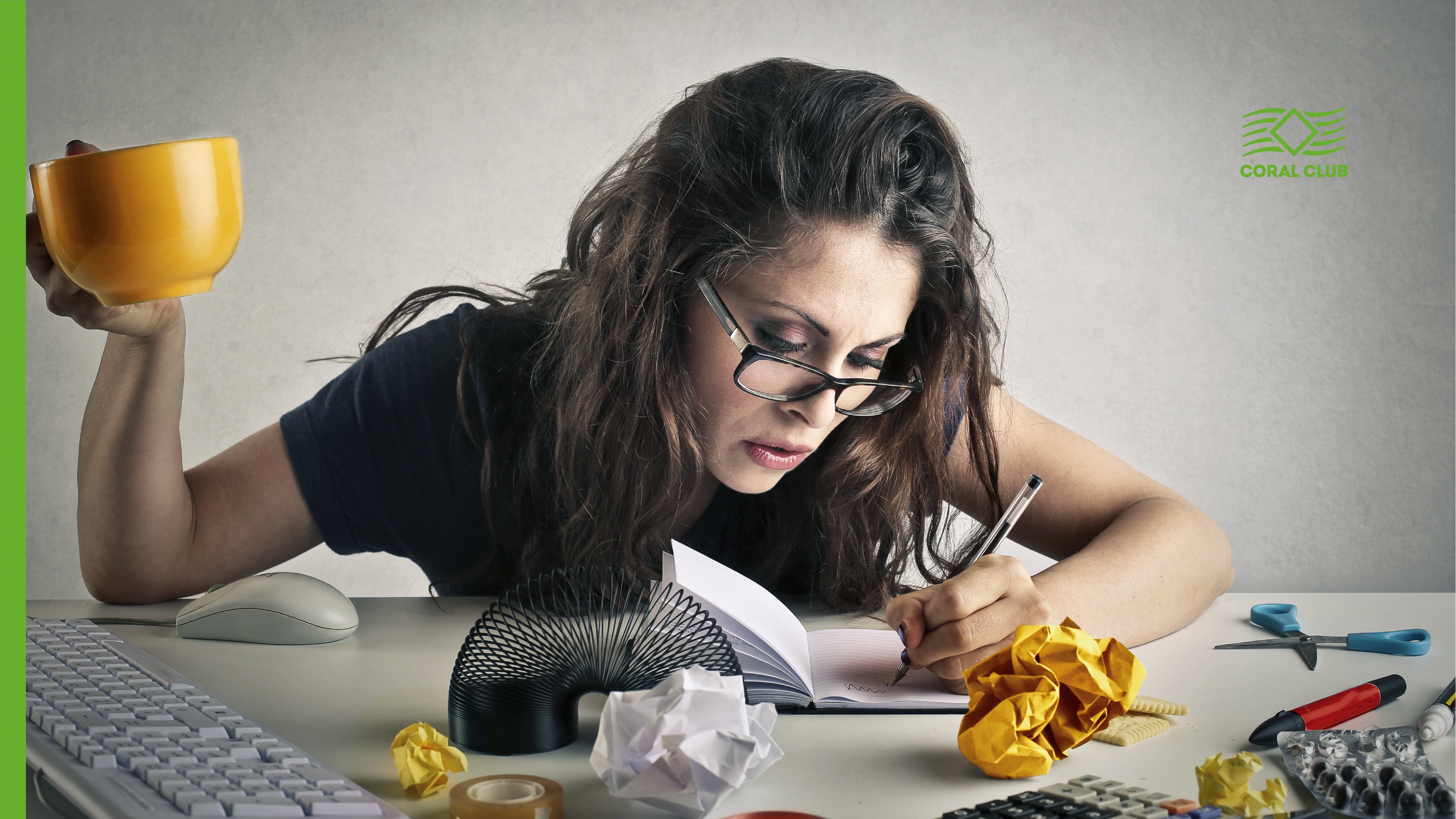 CORAL-CLUB.COM
[Speaker Notes: A harmadik változattal gyakran találkozunk elfoglalt emberek esetében. Itt egyszerűen nem eszünk. Az ember tűri az éhséget (egyszerre kijelentve, hogy jobb semmit sem enni, mint ezeket a káros, majonézes szendvicseket, és így még gyorsabban fogyunk is).]
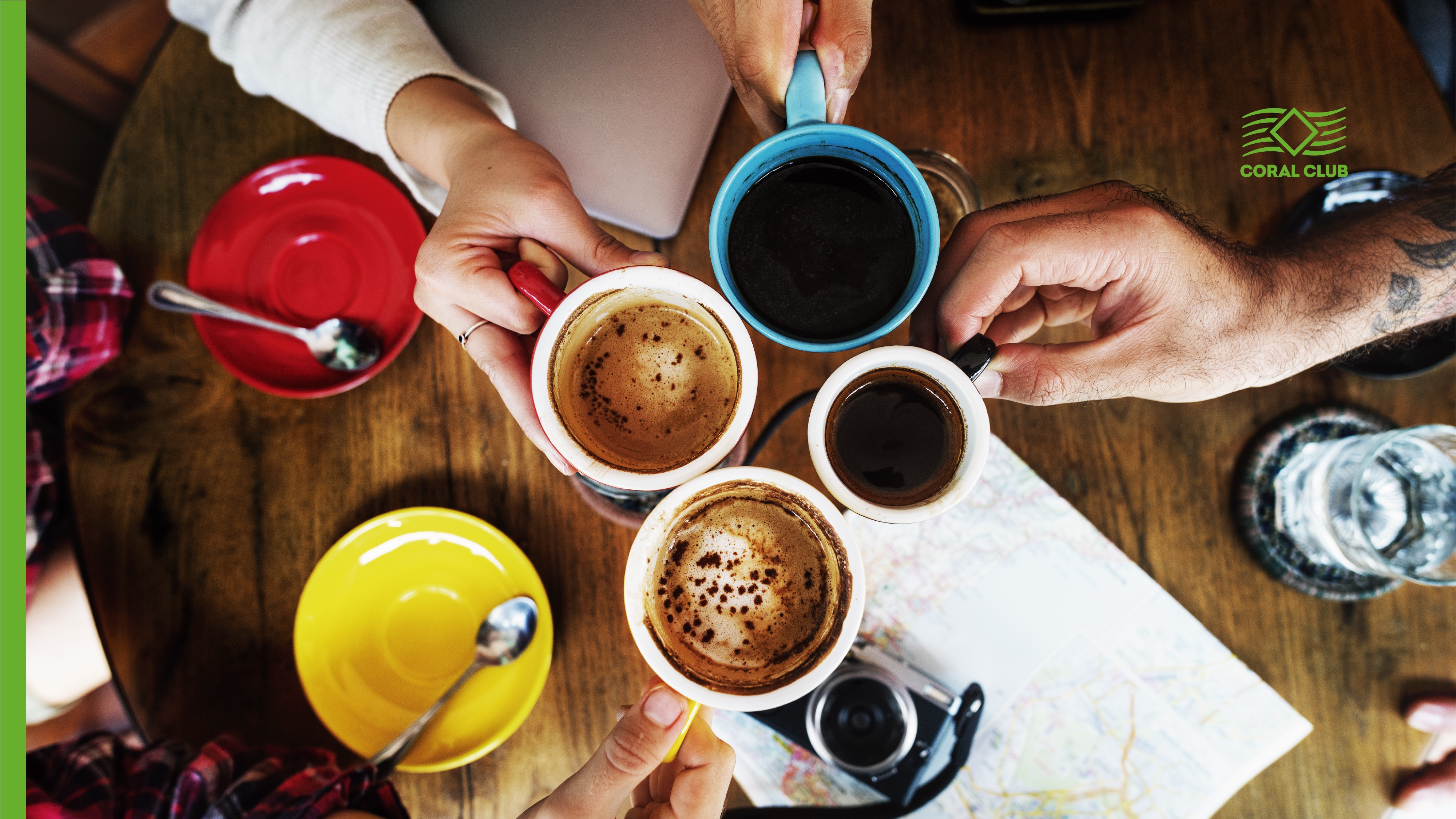 CORAL-CLUB.COM
[Speaker Notes: És van még egy változat. Amikor egész nap eszünk. Ez akkor szokott előfordulni, amikor valaki nem egy “hagyományos” hivatalos munkahelyen dolgozik, hanem olyan cégnél, ahol rugalmasabb a hozzáállás az időbeosztáshoz, a ruhaviselethez, vagy az otthon végzett munkák esetében. Ez tipikusan így történik: valamivel foglakozunk, dolgozgatunk, utána eszünkbe jut, hogy ihatnánk egy teát.  És ott az asztalon a tálban a sütemény, a csokoládé. Ilyenkor a nap folyamán nem érezzük az éhséget, hiszen ez a fajta “teázás” a napjában többször is előfordul.]
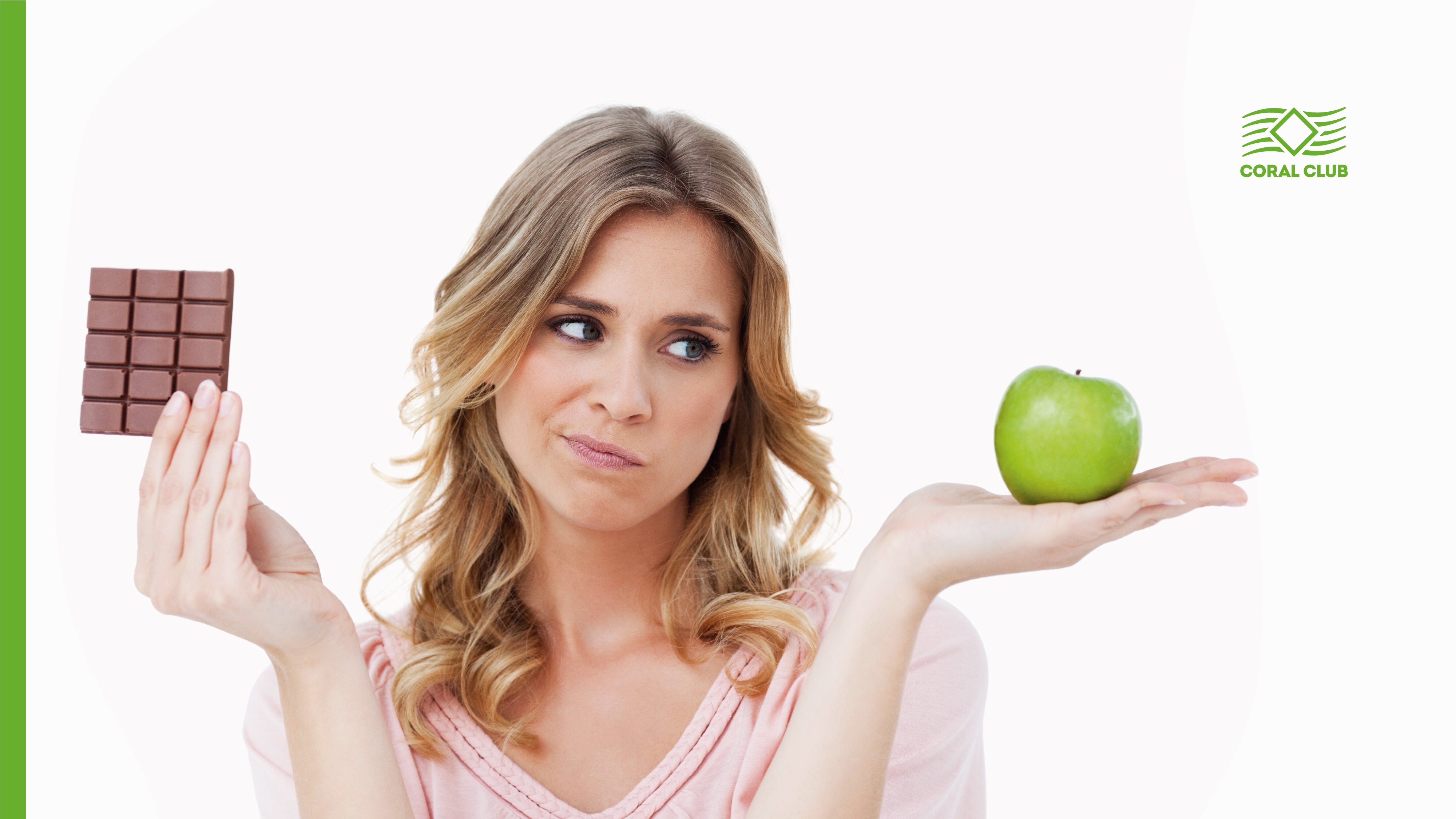 Magadra ismertél?
CORAL-CLUB.COM
[Speaker Notes: Szeretnénk azonnal figyelmeztetni! Ha ön a fentiek egyikében magára ismert (a második verzió „almaevője”, még nagyjából rendben van), akkor Ön helytelenül táplálkozik, tévesen értelmezi a táplálkozás fogalmát, már amennyiben az egészséges és a szervezetet fenntartó értelemben beszélünk erről.]
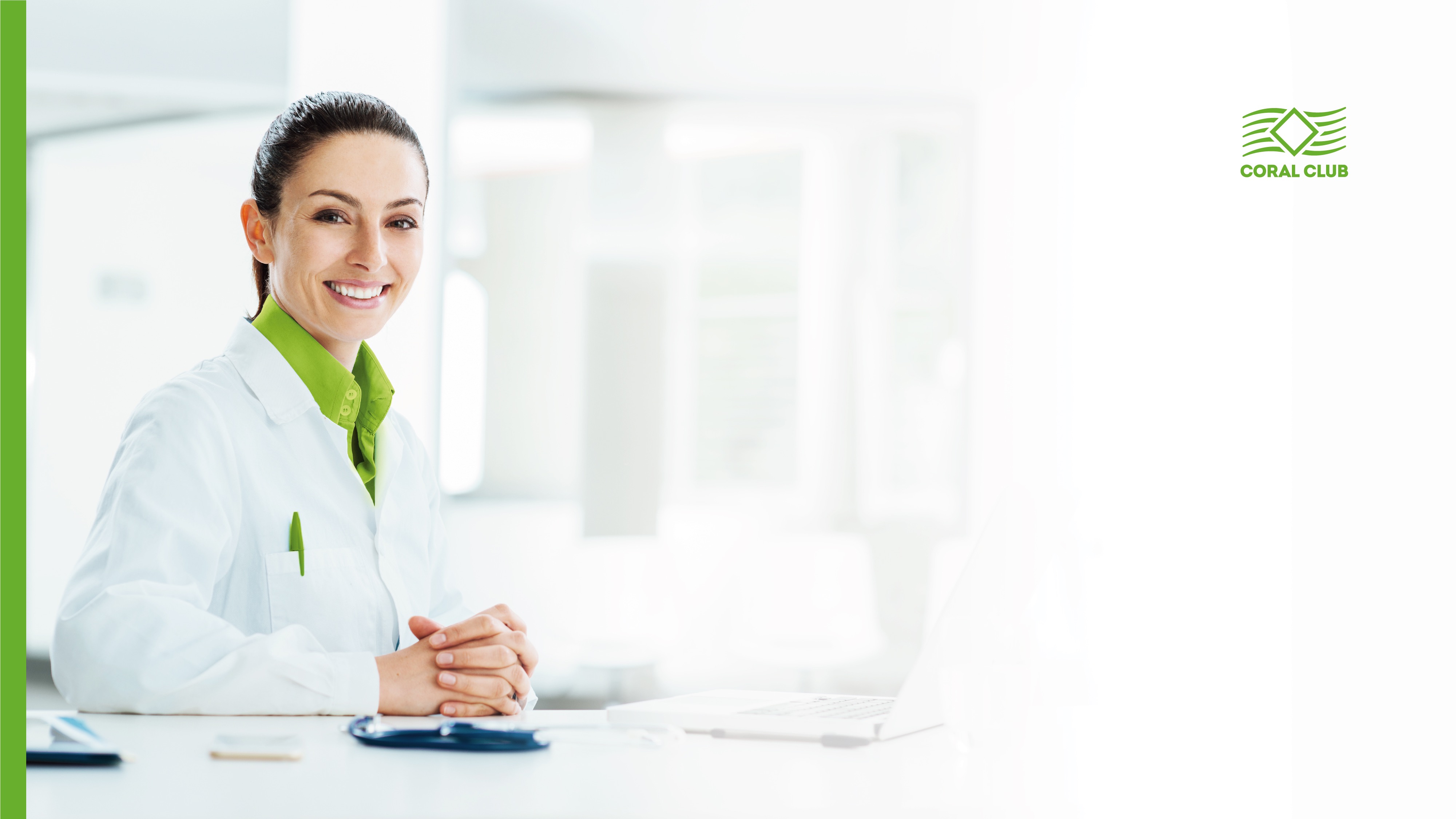 Mitől “smart”?
Igaz rá, hogy:
Segíti a normális emésztést.  
Feltölt energiával az egész napra.
Bárhol fogyasztható és azonnal csillapítja az éhséget.
Alacsony kalóriatartalmú.
CORAL-CLUB.COM
[Speaker Notes: A köztes étkezés (falatozás) – teljes értékű étkezés, ami segíti a szervezetet a főétkezések (reggeli, ebéd, vacsora) között elviselni az éhségérzetet okozta stresszt.
A „hasznos” köztes étkezés – nagy felfedezés azoknak, akik szeretnék megőrizni karcsú alakjukat, de ugyanakkor nem szeretnének szenvedni az éhségtől. A dietetikusok egyöntetű véleménye szerint ez a falatozás nemcsak megengedett, de megfelelő hozzáállással hasznos dolog is a szervezet számára. 

A hasznos köztes étkezés:
Segíti a normális emésztés.  
Feltölt energiával az egész napra.
Csillapítja az éhséget.
Alacsony kalóriatartalmú.

A rendszeres falatozás nemcsak a jóllakottság érzését biztosítja, de megvéd a felesleges zsírok bevitelétől is. Ezen kívül, az egészséges termékek pótolják az aminosav-, ásványi só és vitaminhiányt is. Ezért a megfelelő „falatozás” javítja és gyorsítja az anyagcserét, és jótékony hatással van szervezetünkre és a bennünk lezajló folyamatokra.]
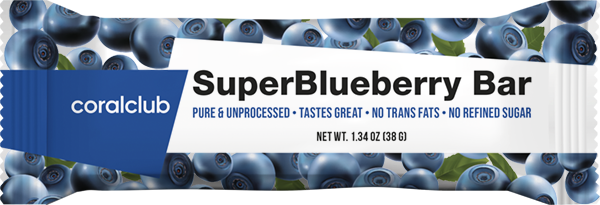 A Coral Club szelet:
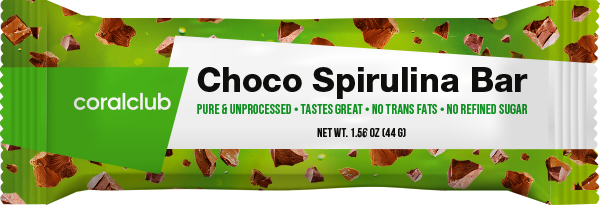 Alacsony energiatartalmú szelet, az egészség szempontjából fontos tápanyagok teljes 									  skálájával.


Csak természetes, növényi összetevőket tartalmaz. 

Növényi alapú fehérjék, zsírok, szénhidrátok, rost, vitaminok és ásványi anyagok.


Fehérjék, gazdag aminosav tartalommal.

A növényi zsírok telítetlen omega-3,-6,-9 zsírok.


Csak természetes gyümölcscukrot tartalmaz, amely könnyen szívódik fel, és gyorsan telít el 								  energiával.

Nem emeli meg a vér cukorszintjét.

Nem tartalmaz közönséges cukrot és élelmiszer adalékokat (aromák, állagjavítók,              								  színezékek, stb.)
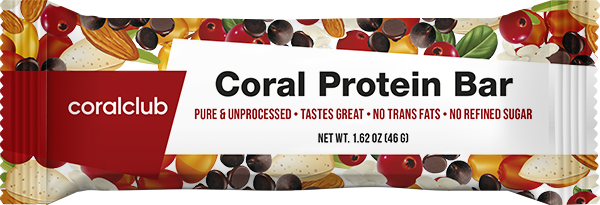 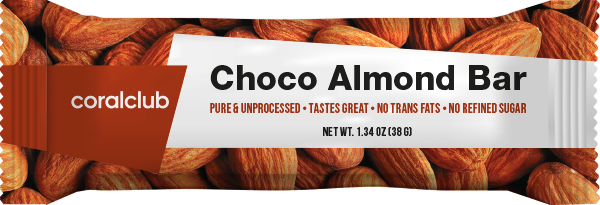 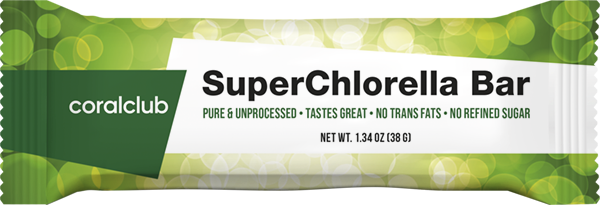 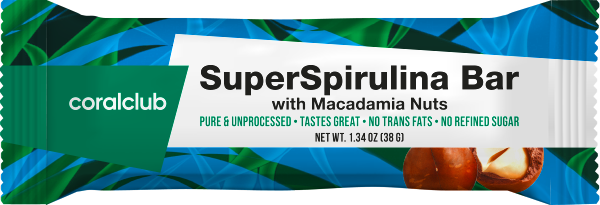 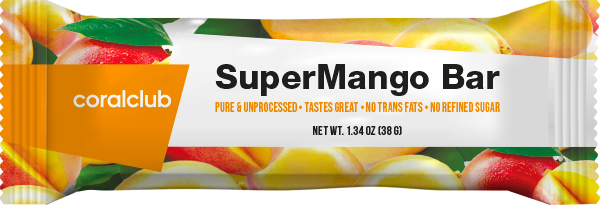 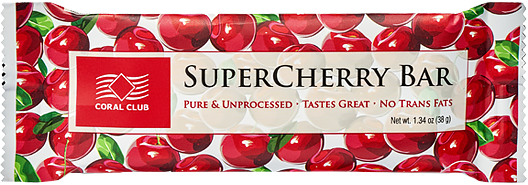 [Speaker Notes: Mi az a „Coral Club” szelet?
•	Alacsony energiatartalmú szelet, az egészség szempontjából fontos tápanyagok teljes skálájával.
•	Csak természetes, növényi összetevőket tartalmaz, amelyeket biogazdálkodásban, növényvédő szerek használata nélkül termeltek. 
•	Növényi alapú fehérjék, zsírok, szénhidrátok, rost, vitaminok és ásványi anyagok.
•	Az aminosavakban gazdag fehérjéi fontos szerepet játszanak az emésztésben, a kognitív folyamatokban, az izomtömeg fenntartásában, emeli energiaszintünket és tartalékainkat.
•	A növényi zsírok, bár jelentős mennyiségben találhatók a szeletben, telítetlen omega-3,-6,-9 zsírsavak, amelyek aktívan gátolják a „rossz” koleszterin lerakódását az érfalakon.
•	Csak természetes gyümölcscukrot tartalmaznak, amely könnyen szívódik fel, és gyorsan tölt fel energiával. A közönséges cukorral ellentétben a szeletekben található málna, agavé és rizs alapú cukor alacsony glikémiás indexszel rendelkezik, ezért nem növeli a vér cukorszintjét.
•	Nem tartalmaz közönséges cukrot és élelmiszer adalékokat (aromák, állagjavítók, színezékek, stb.).]
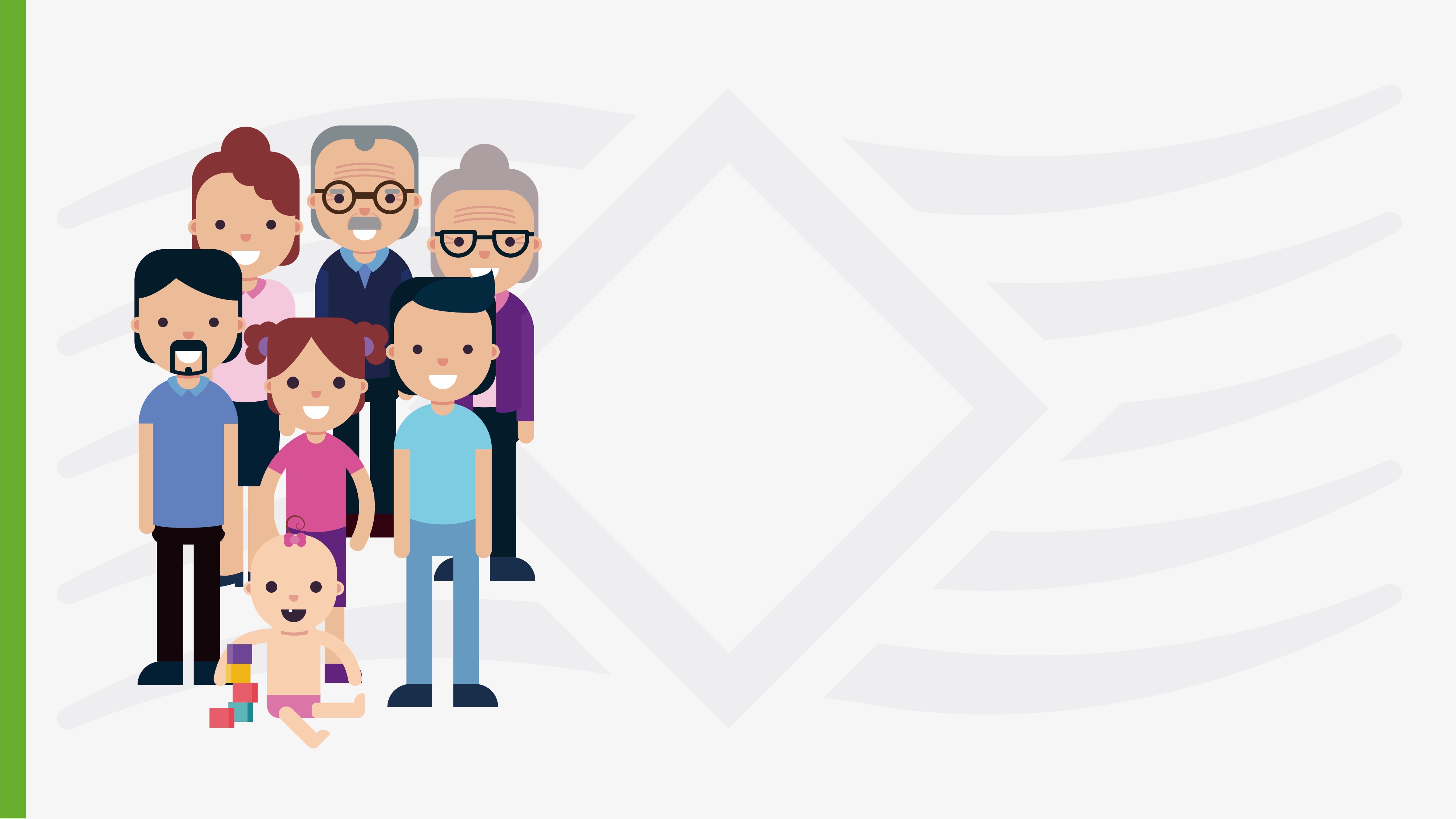 Kinek ajánlott?
gyerekek, kiskorúak, diákok, 

idősek

sportolók, vegetáriánusok

az egészségükkel és a helyes táplálkozással törődőek

veszélyes munkahelyeken dolgozók

egészséges és aktív élet elkötelezetteinek vagy fordítva:

azoknak, akik pont nem így élnek: kapkodva-rendszertelenül étkezők

megnövekedett szellemi és fizikai leterheltség esetén
[Speaker Notes: Kinek ajánlott?

Gyerekek, kiskorúak, diákok.
Idősebbek, sportolók, vegetáriánusok.
Az egészségükkel és a helyes táplálkozással törődőek. A veszélyes munkahelyeken dolgozók.
Az egészséges és aktív élet elkötelezetteinek vagy fordítva: azoknak, akik pont nem így élnek.
Megnövekedett szellemi és fizikai leterheltség esetén.]
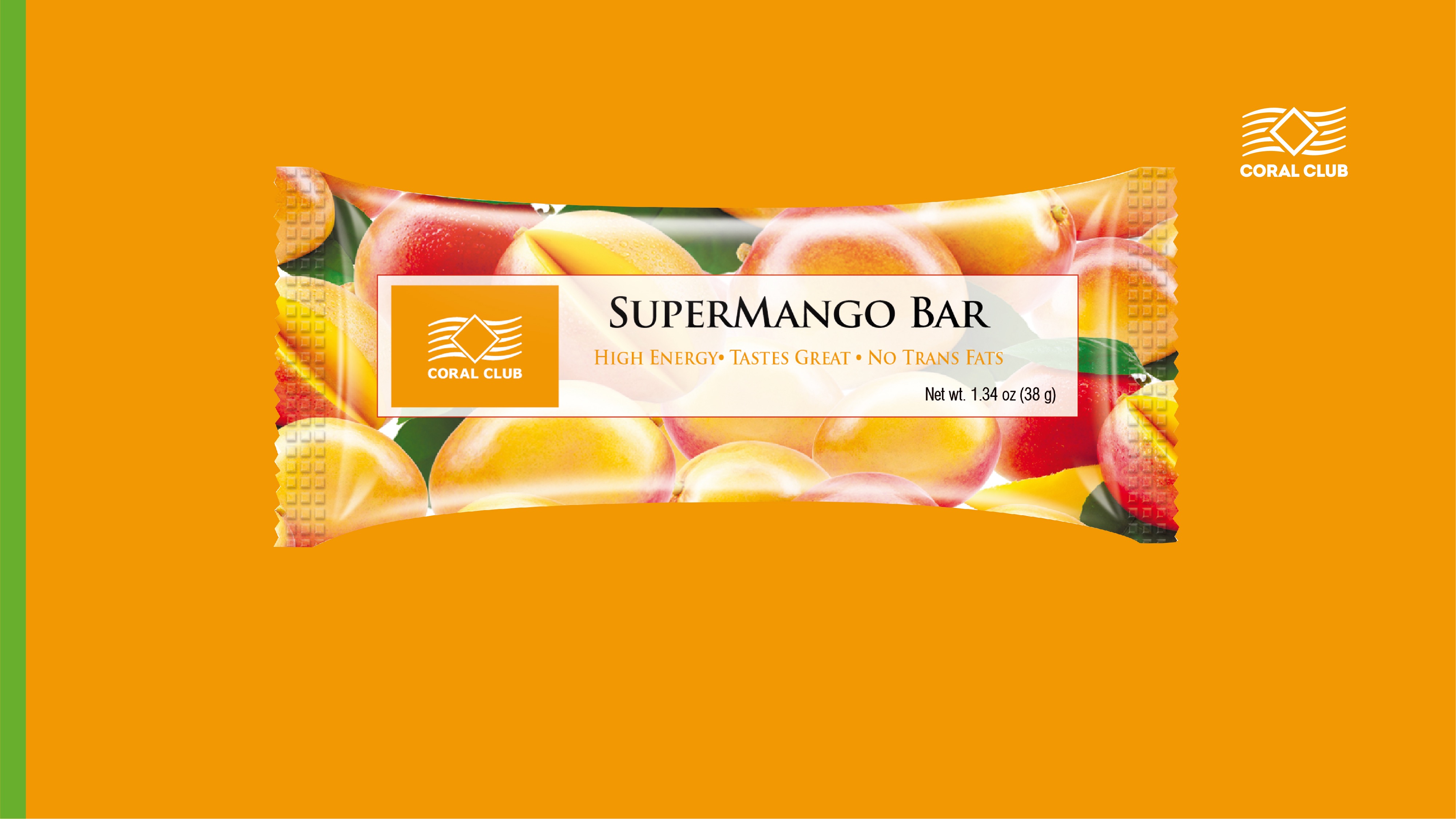 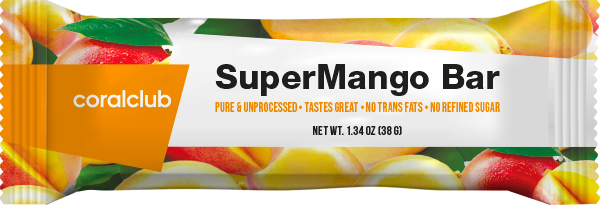 SuperMango szelet
CORAL-CLUB.COM
[Speaker Notes: Alapösszetevők: mangó, mazsola, agavé, quinoa, tápióka, só, olívaolaj.

Összetétel:

Zsírok 1,5 g
Szénhidrátok 30 g
Rostok 3 g
vas 8%
130 Kcal energia a 38 g-os szeletben]
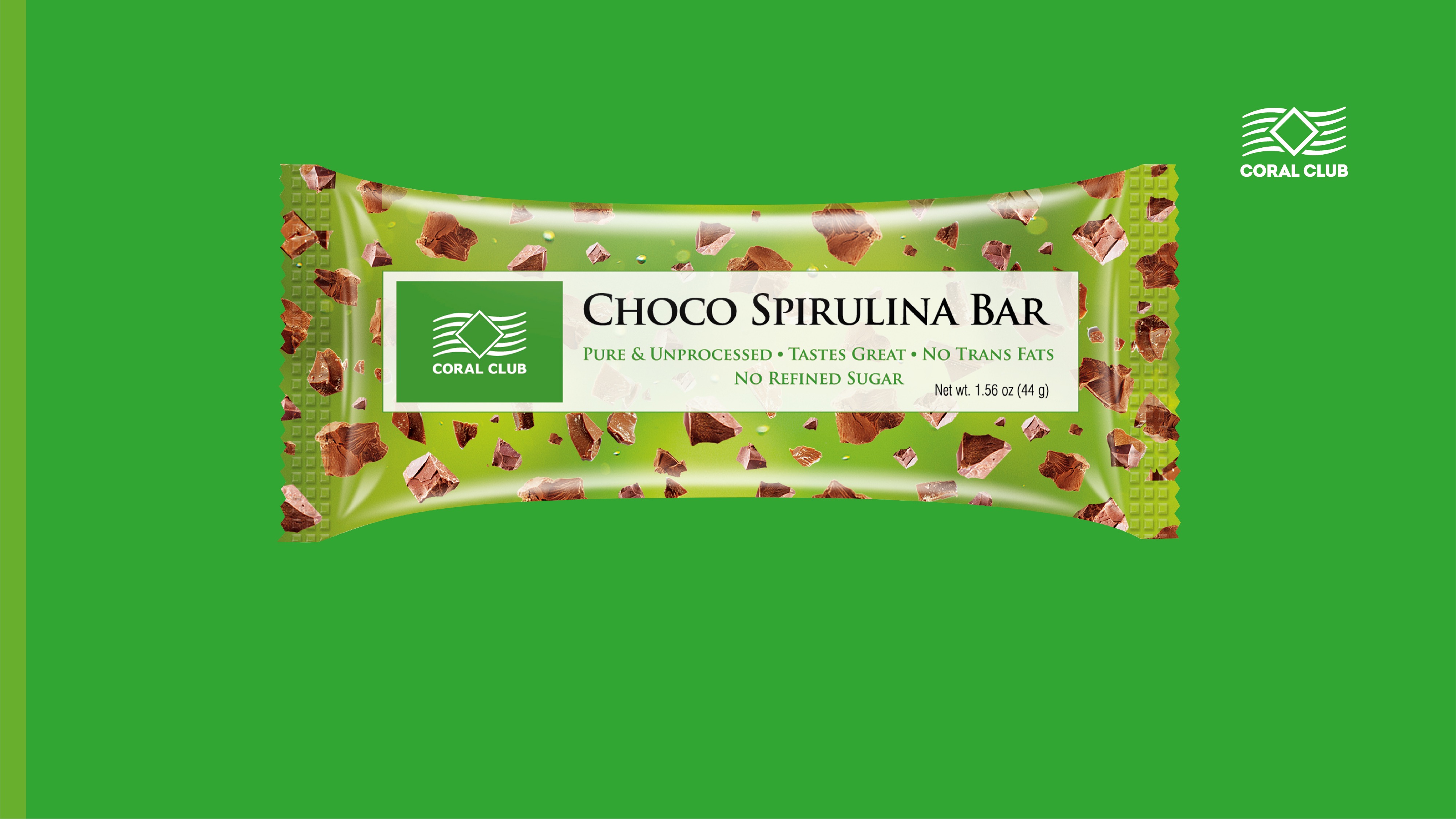 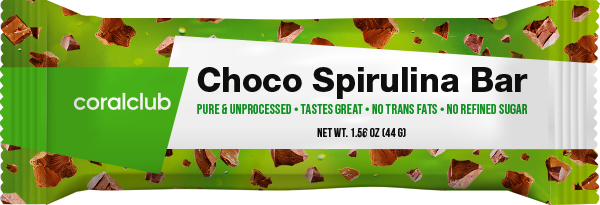 Choco Spirulina szelet
CORAL-CLUB.COM
[Speaker Notes: Alapösszetevők: Zab, kesudió vaj, csokoládé, rizsszirup, agavé, mazsola, kesudió, Spirulina, fahéj 
 
Összetétel:
Fehérjék 4 g
Zsírok 9 g
Szénhidrátok 25 g
Rostok 2 g
Kalcium 2%, vas 8%
200 Kcal energia a 44 g-os szeletben]
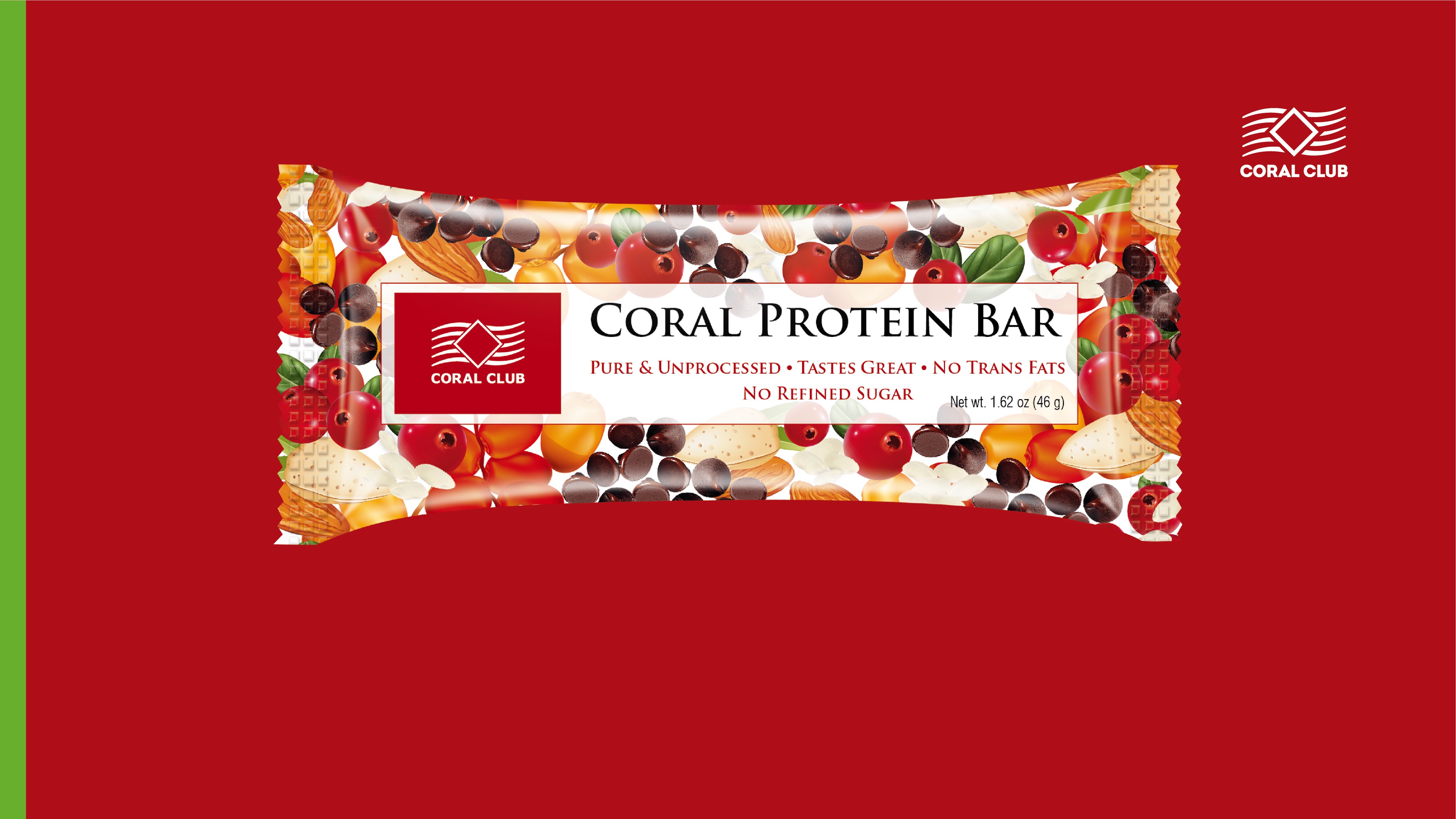 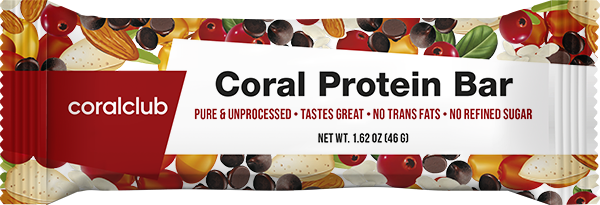 Coral Protein szelet
CORAL-CLUB.COM
[Speaker Notes: Alapösszetevők: rizsfehérje, agavé szirup, datolyakrém, mandulaolaj, csokoládé chips, vörös áfonya bogyó és por, áfonyalé, lenbimbó, szezámmag.

Összetétel:
Fehérjék 9 g
Zsírok 7 g
Szénhidrátok 19 g
Rostok 1 g
Kalcium 4%, vas 2%

 170 Kcal energia a 46 g-os szeletben]
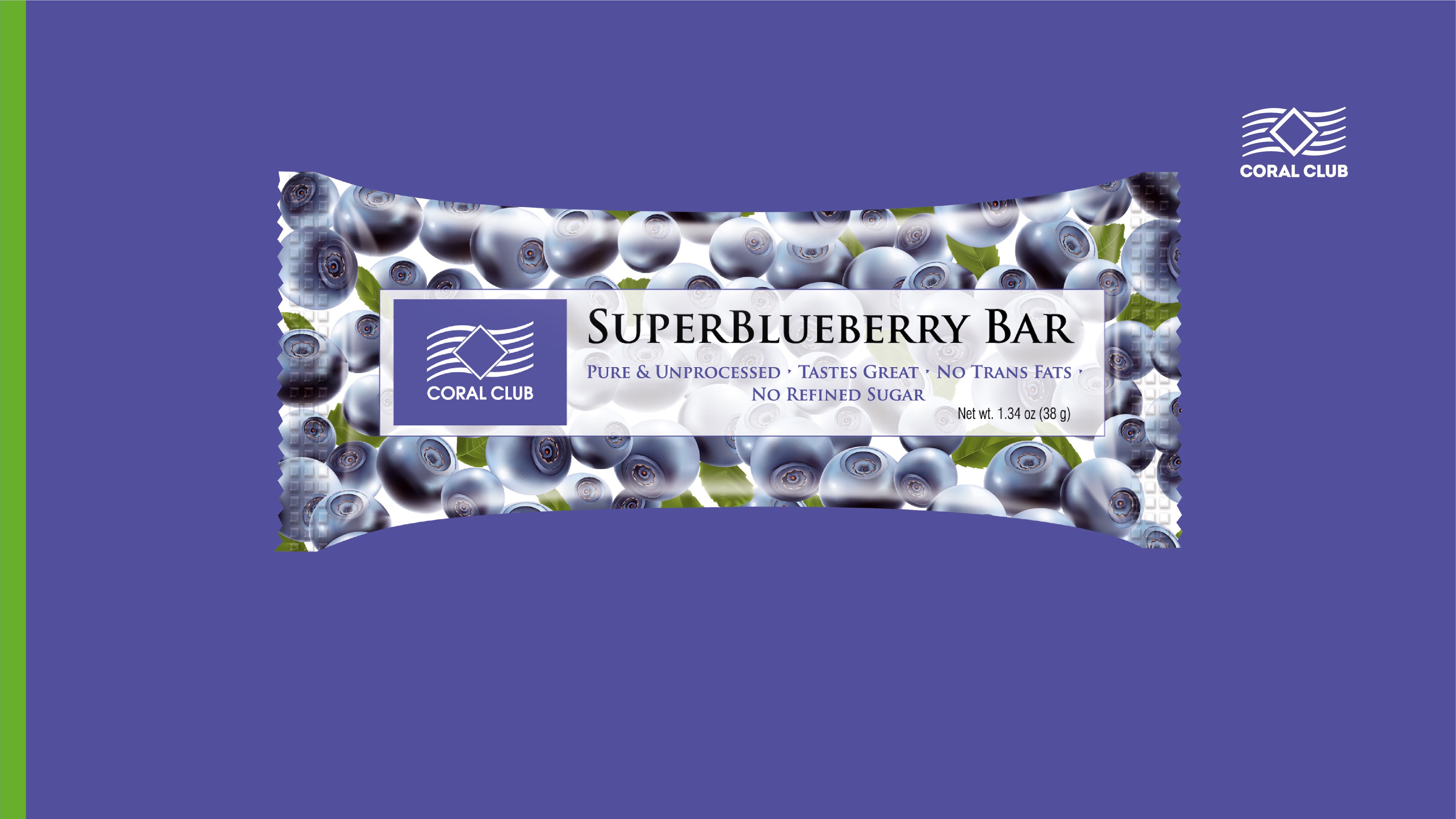 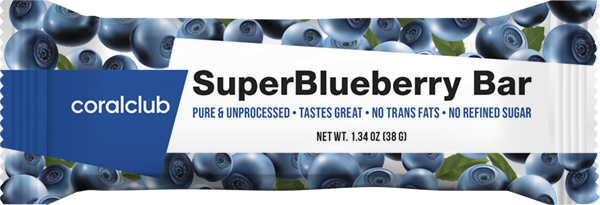 SuperBlueberry szelet
CORAL-CLUB.COM
[Speaker Notes: Alapösszetevők: mandulaolaj, datolya, áfonya, agavé szirup, lenbimbó

Összetétel:
Fehérjék 5 g
Zsírok 6,7 g
Szénhidrátok 19 g
Rostok 4 g
Kalcium 5%, vas 5%

168 Kcal energia a 38 g-os szeletben]
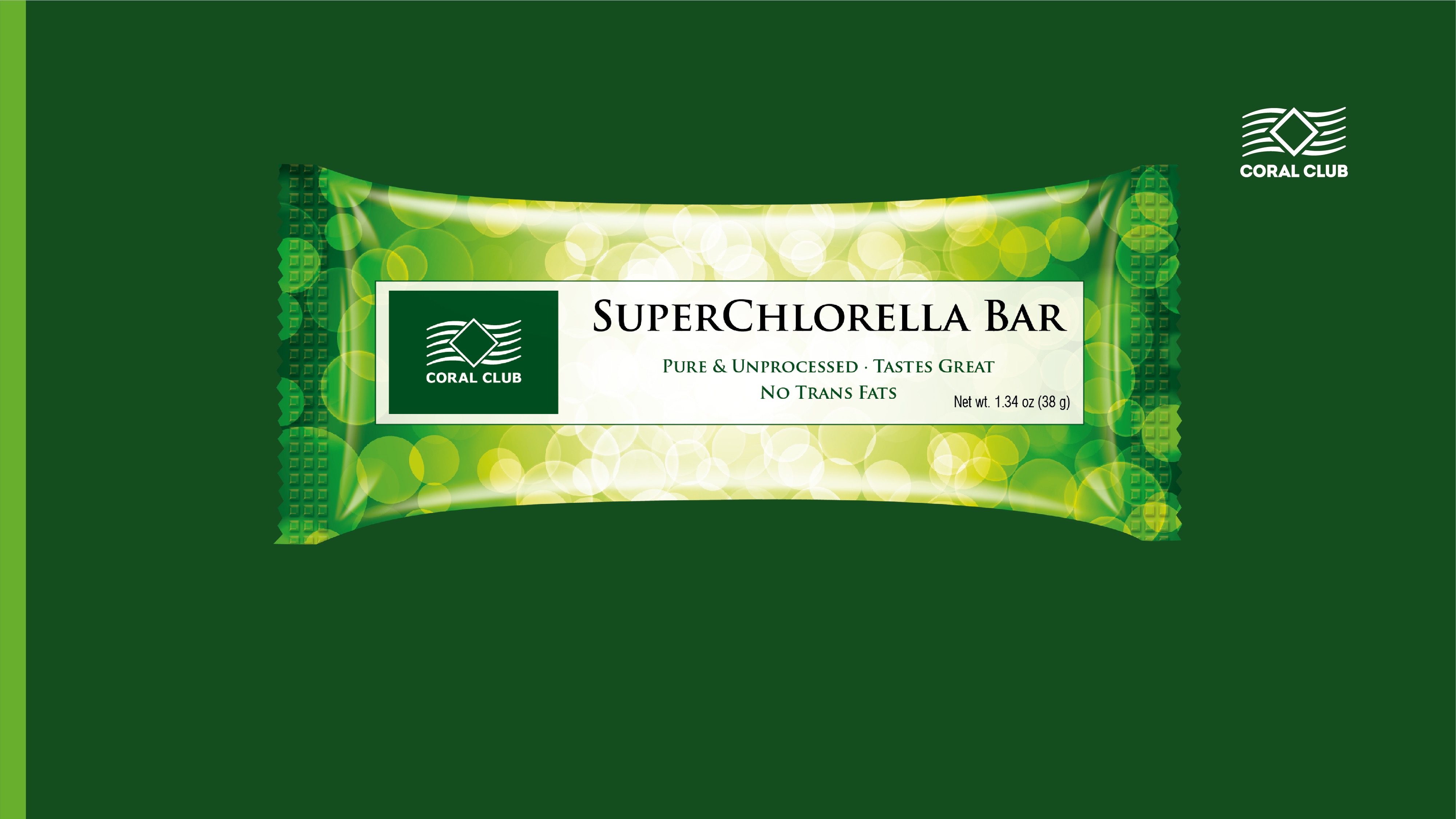 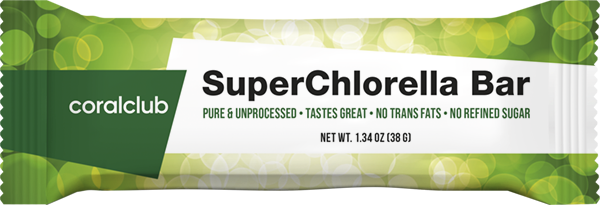 Superchlorella szelet
CORAL-CLUB.COM
[Speaker Notes: Alapösszetevők: kesudió olaj, datolyakrém, tápióka, rizsfehérje, kesudió, chlorella, lucerna, ananász, szezámmag

Összetétel:
Fehérjék 7 g
Zsírok 7 g
Szénhidrátok 16 g
Rostok 1 g
Kalcium 2%, vas 15%

140 Kcal energia a 38 g-os szeletben]
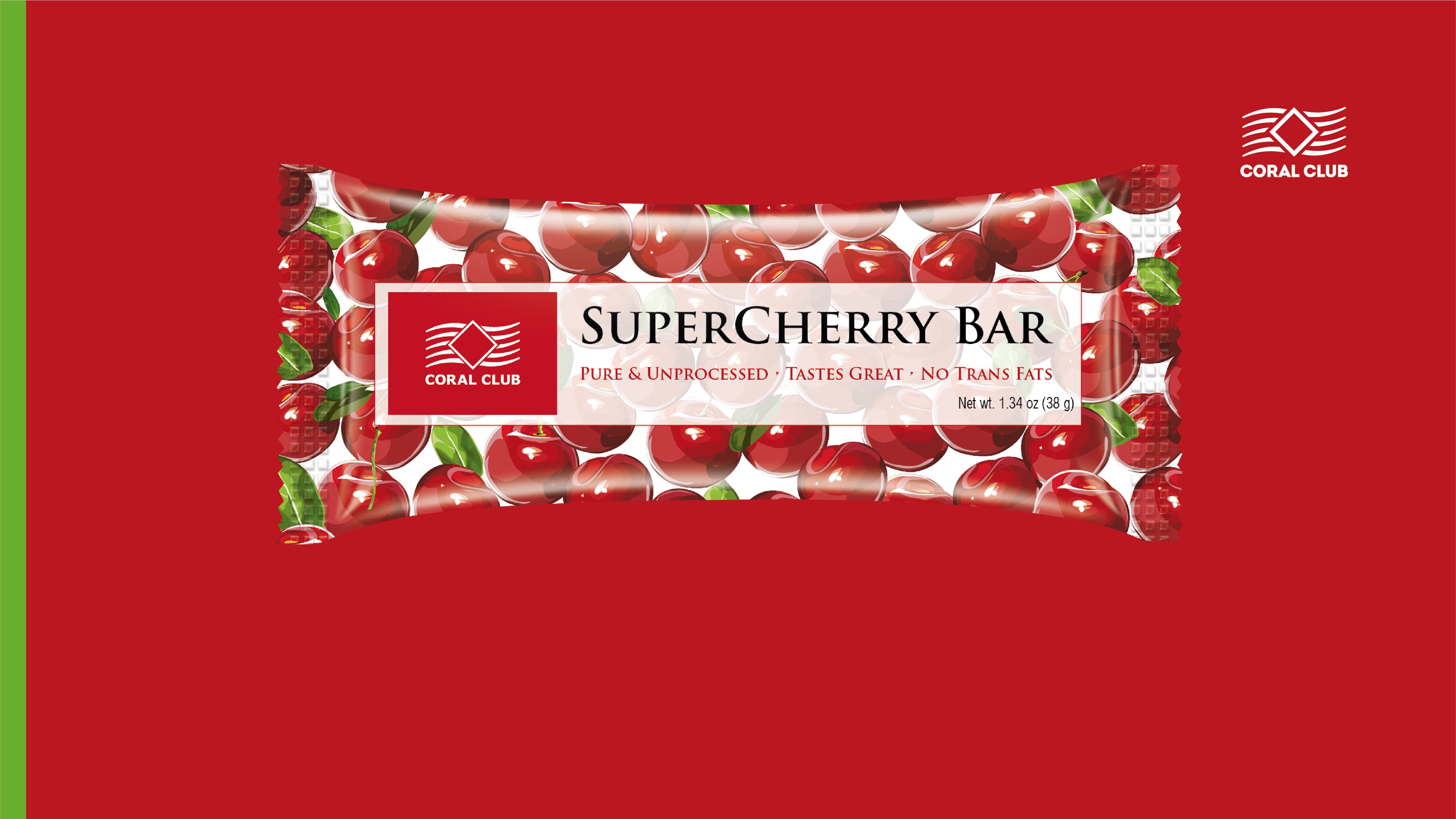 SuperCherry szelet
CORAL-CLUB.COM
[Speaker Notes: Alapösszetevők: zab, kesudió olaj, datolya, agavé szirup, csíráztatott lenmag, cseresznye, rizsfehérje
 
Összetétel:
Fehérjék 4 g
Zsírok 8 g
Szénhidrátok 17 g
Rostok 2 g
Kalcium 2%, vas 8%, A-vitamin 2%

140 Kcal energia a 38 g-os szeletben]
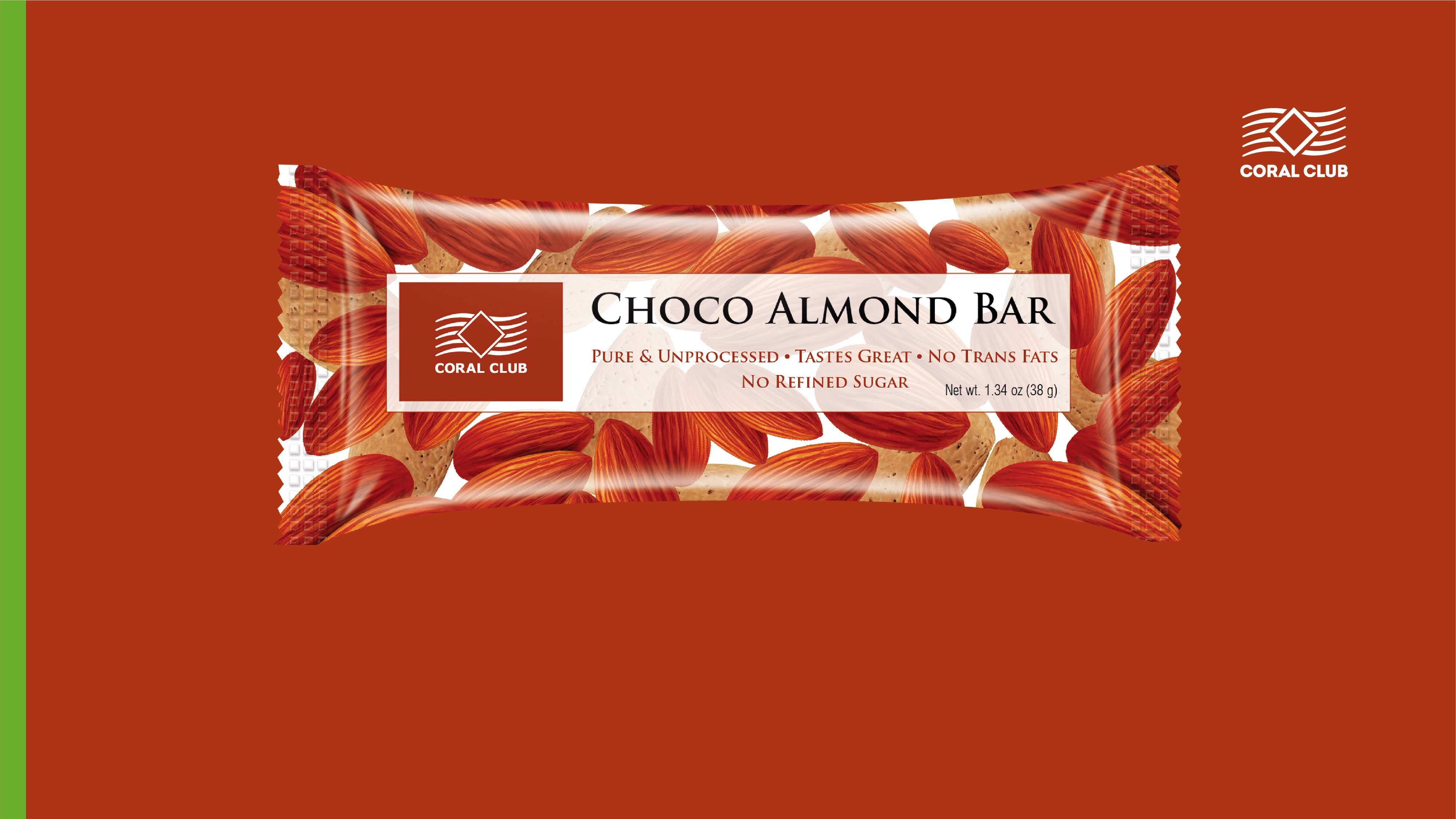 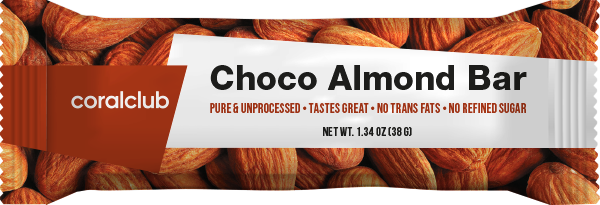 Choco Almond szelet
CORAL-CLUB.COM
[Speaker Notes: Alapösszetevők: földimogyoró és mandulaolaj, agavé, datolya, csokoládé chips, puffasztott rizs, dió, lenbimbó, kakaópor és kakaóvaj

Összetétel:
Fehérjék 4 g
Zsírok 7 g
Szénhidrátok 21 g
Rostok 4 g
Kalcium 4%, vas 6%

170 Kcal energia a 38 g-os szeletben]
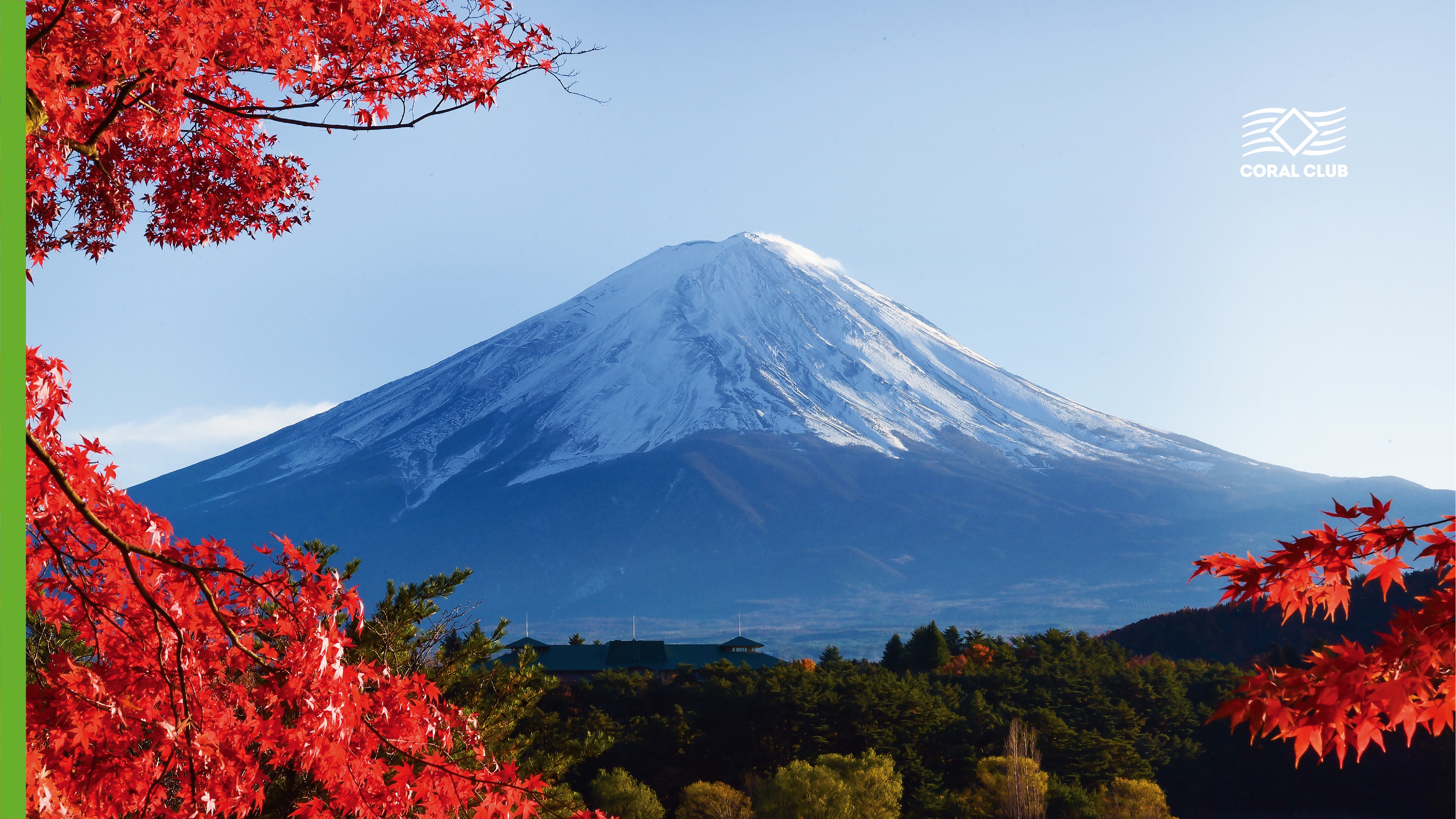 Étkezés – japán bölcsességgel
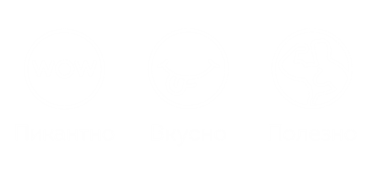 pikáns       finom      hasznos
CORAL-CLUB.COM
[Speaker Notes: Senki számára nem titok, hogy a japánok a legtovább élő emberek a földön. A születéskor várható élettartam férfiak esetében 79 év, nők esetében 86 év.

A japánok közt alig van kövér: száz emberből mindössze háromnak van súlyfeleslege, ami háromszor kevesebb, mint a franciáknál, és tízszer kevesebb, mint az amerikaiaknál.
Japánban a nők sokkal fiatalabbnak néznek ki biológiai koruknál. – Még a nyolcvanon túliak is aktív életet élnek, golfoznak, bicikliznek, szórakoznak.

Ezt a jelenséget a szakértők több tényezővel is magyarázzák: a helyes táplálkozás, a sok mozgás, gyógyforrások látogatása. Ezeket a felülmúlhatatlan egészségi mutatatókat  és életkort a japánok minimális egészségügyi kiadások mellett érik el, ők hozták létre a „wellnesst”  - az iparágat, ami segít az egészség megőrzésében és fiatalság megtartásában.]
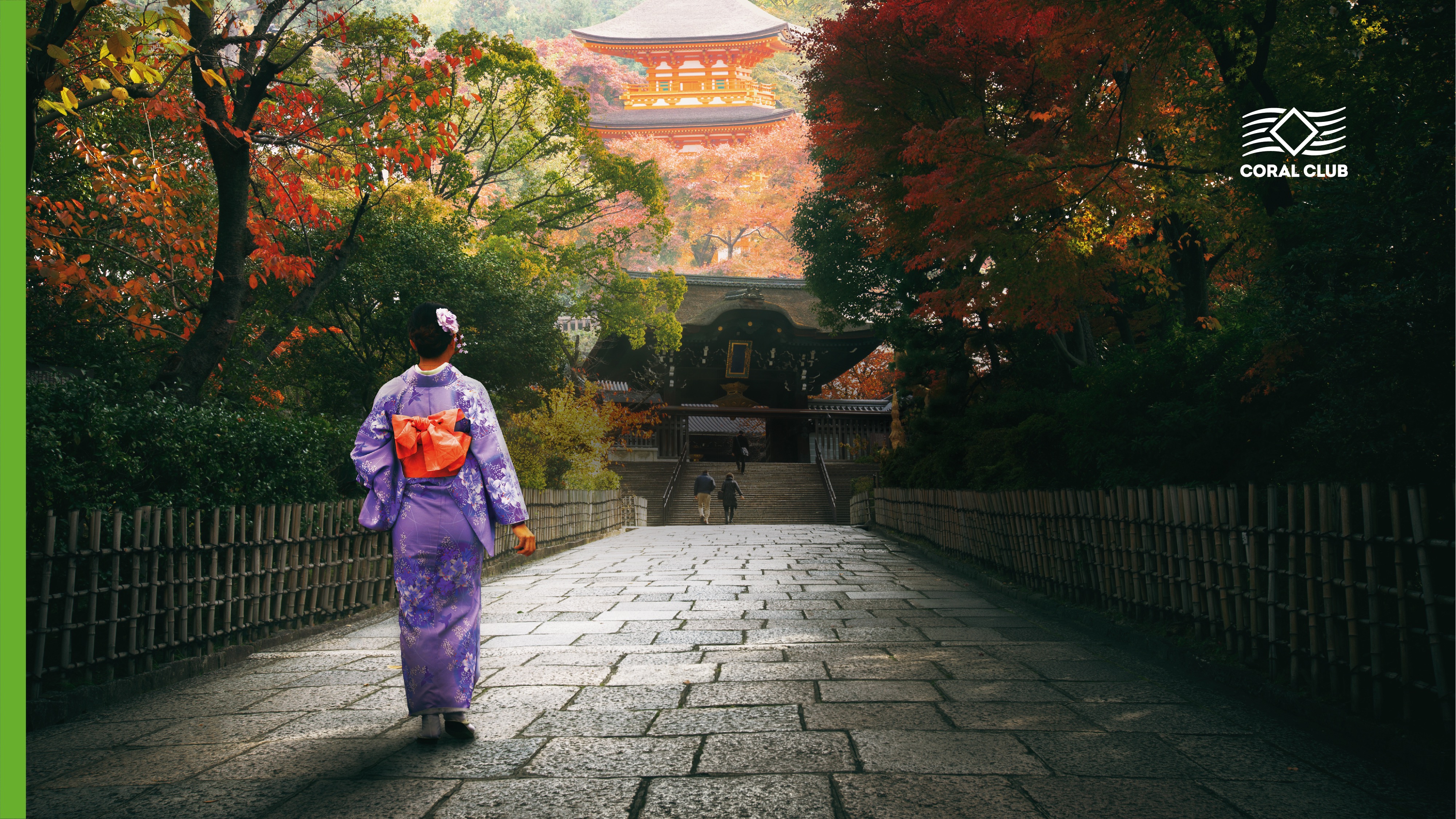 Régi igazságok új értelmezése
Kisker. ára: 2,5 f.e.*
Klubtagára: 2 f.e.*
Bónuszértéke: 0,5 pont.
CORAL-CLUB.COM
*Aktuális váltási árfolyamot keresse kirendeltségünkön
[Speaker Notes: Joggal tartják a japánt a világ legegészségesebb nemzetének!
És pontosan ők „súgták” meg nekünk a Smartfood termékcsalád legújabb tagjának, a „Banzai szeletnek” a receptjét!
Az új szelet egyedülálló új összetevője a nori alga!]
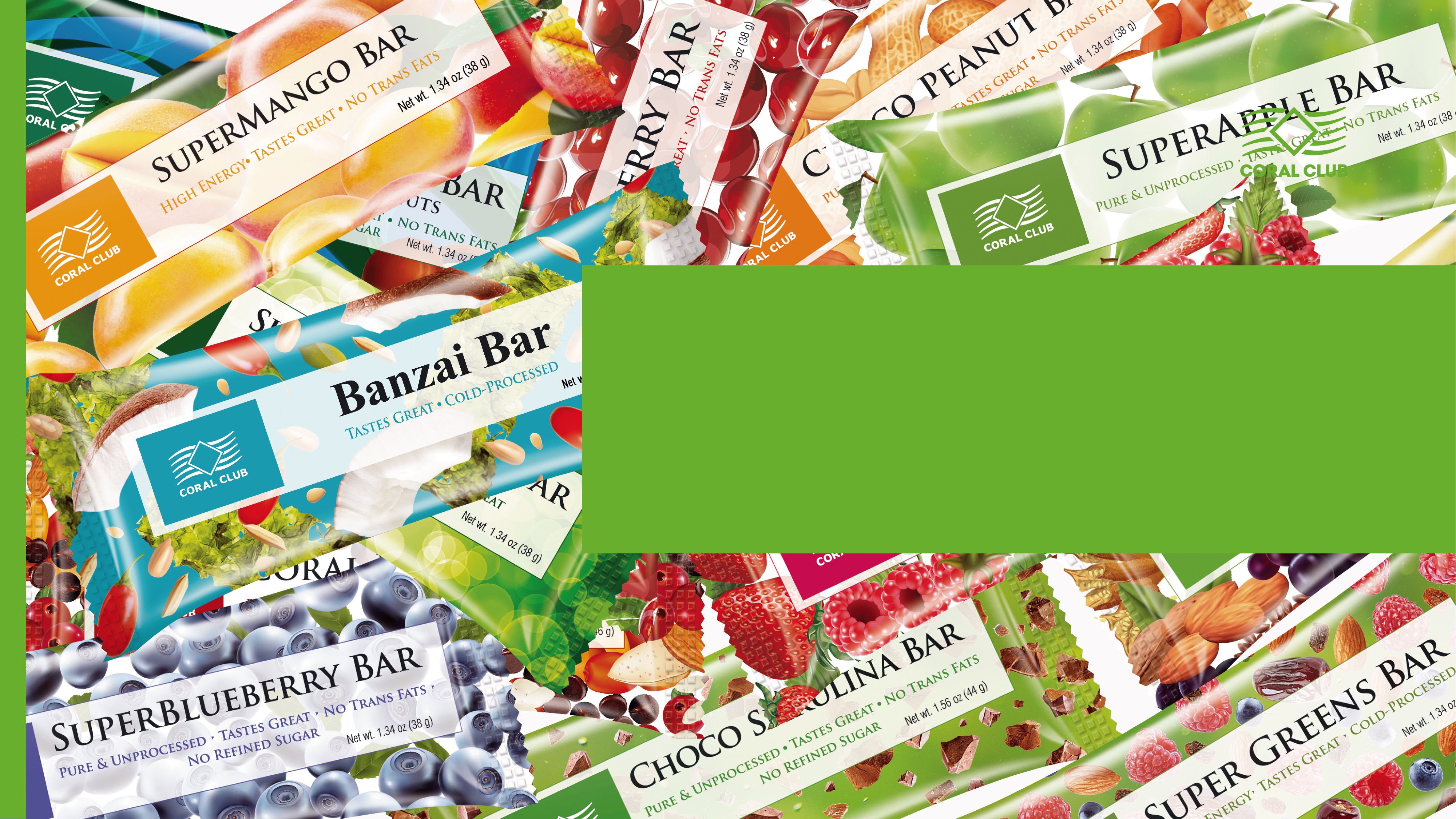 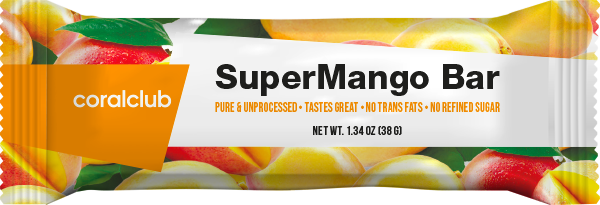 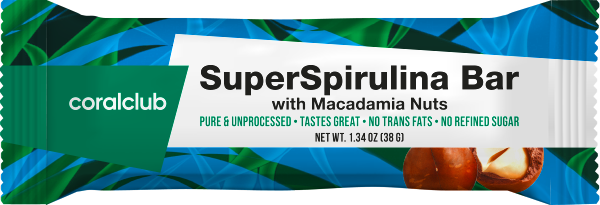 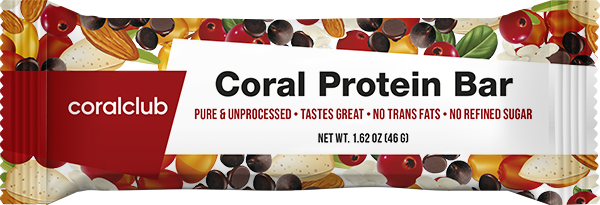 SMART FOOD
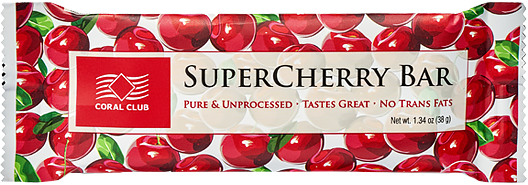 a Coral Clubtól 

Válaszd a hozzád illő szeletet, minden nap!
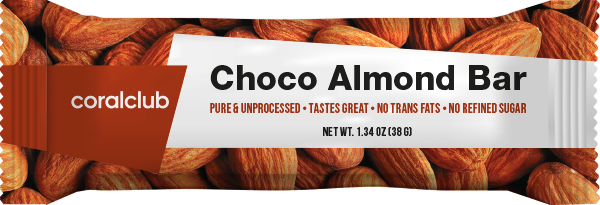 CORAL-CLUB.COM
[Speaker Notes: SMARTFOOD a Coral Clubtól – a helyes megoldás!

Ez nem csak könnyű, gyors és kényelmes, de hasznos is, és kitűnő alternatívája a rossz minőségű tápláléknak. Elvégre a mai kor emberének nehéz helyettesítőt találnia a „gyorsan elfogyasztott kásának”, a „Snickerseknek” vagy az újabban divatos egzotikus ízű snackeknek. Ez egy teljes értékű egészséges étkezés mindenki számára – legyen az gyerek, felnőtt, a vegetáriánus, szimplán csak az egészséges ételeket kedvelő, a testsúlyát és koleszterinszintjét figyelő ember, idősebb vagy emésztési zavarokkal küzdő beteg.  Ez hasznos, a szervezet számára szükséges élelem, amely napi szinten segít fenntartani egészségünket, életerőnket. 

Azaz, okos falatok – mindenkinek!]